YMCA Turku – Turun nmky
Ohjaajakoulutusten vanhempainilta 15.8.2023
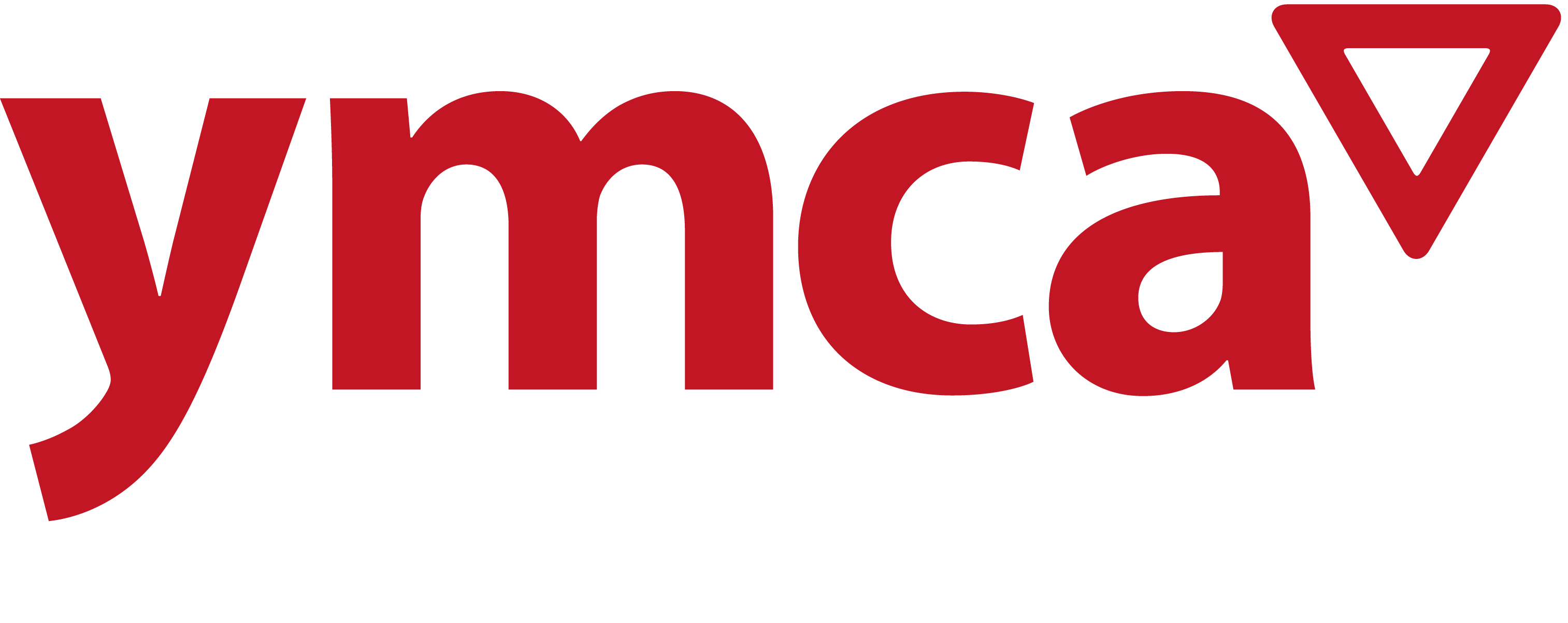 ohjaajakoulutus
OHJAAJAKOULUTUS – ei rippileiriohjaajakoulutus.
Koostuu kaupunki-illoista, viikonlopuista ja ”erikoiskerroista”
Aikataulut -  netissä. 
Ilmoittaminen poissaoloista – osoittaa aktiivisuutta ja vastuullisuutta. Lisäksi mahdollistaa uudelleenjärjestelyt jos esim. kaikilla on joku koulujuttu tms.
Kasvattaminen itsenäiseksi – huolehdi aikatauluista, ilmoittaudu viikonloppuihin (miksi – ruuat!), lue informaatio.
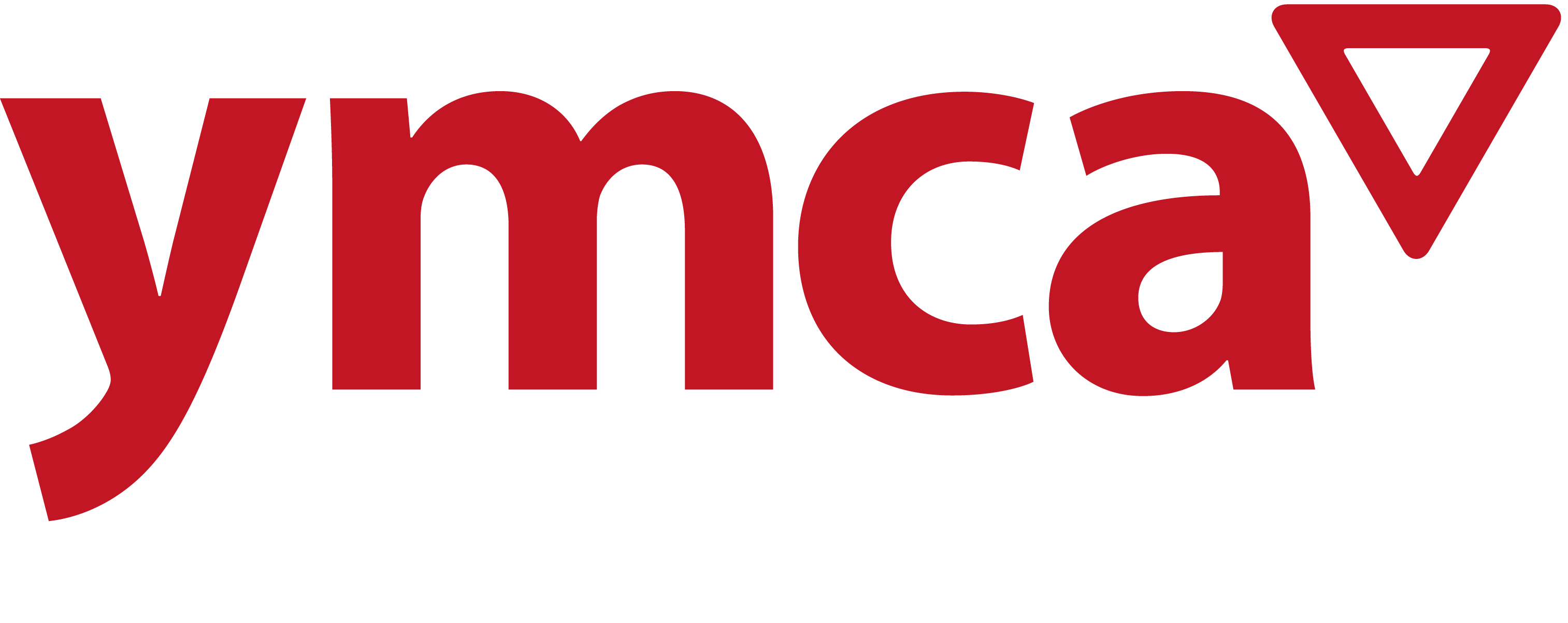 VIESTIMINEN NAMIKALTA - sähköpostilla ja Whatsapissa. Myös tekstarit pikatilanteissa. Infoa myös Netissä. Ei juuri kirjeitä enää lähetellä eikä kyyhkysiä lennätetä. 
Viikonloppuihin ilmoittautumislinkit sekä wa-ryhmään että nettiin – netissä leirikirje myös vanhempien luettavana. www.ymcaturku.fi 
VIESTIMINEN TYÖNTEKIJÖILLE - Sähköposti jos ei kiireellistä. Whatsapp, tekstarit ok, myös  puhelut (illat huom!!)
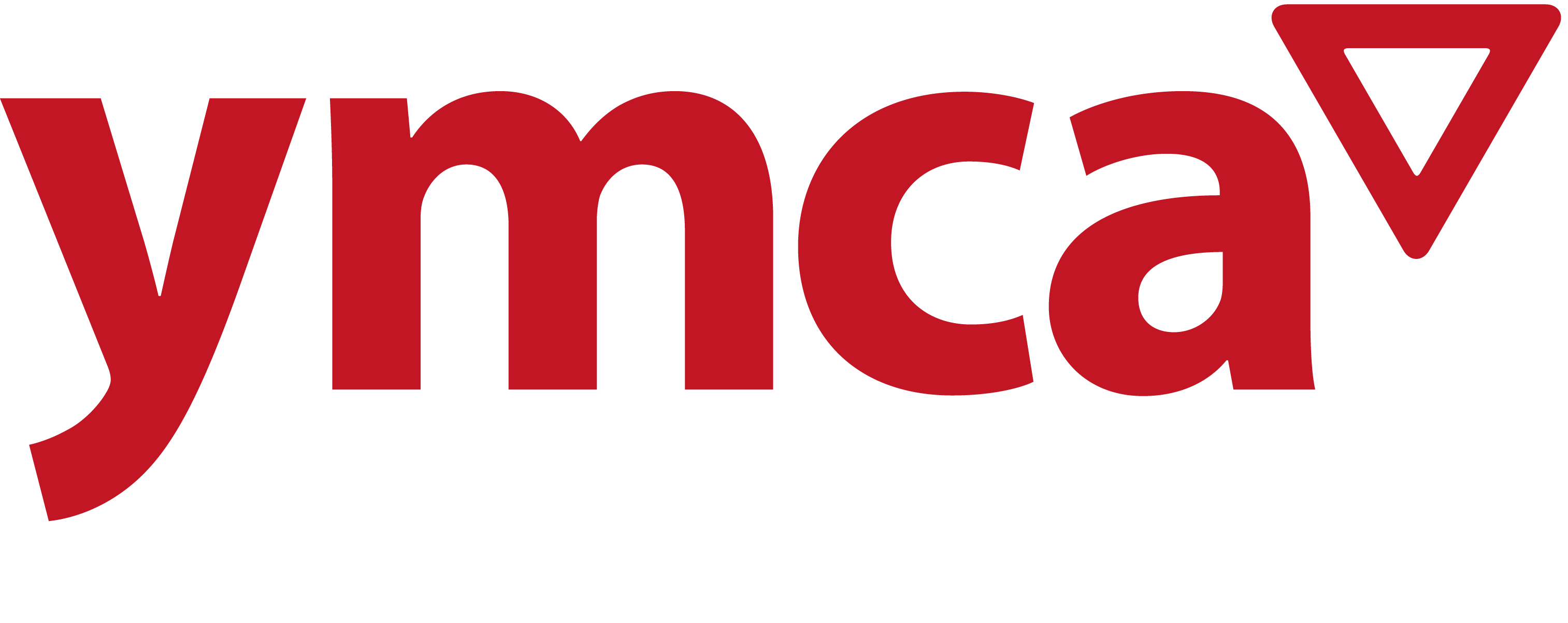 LEIRIOHJAAJAPAIKAT TULEVANA KESÄNÄ
Läsnäolo koulutuksissa vaikuttaa valintavaiheessa; tiedämme nuoren vahvuudet ja sitoutumisen asteen. 
Ohjaajakoulutus ei TAKAA paikkaa, miksi? 
Koska hakijoita on monta, paikkoja rajoitetusti ja koska kaikille ei käy kaikki vaihtoehdot (ruuhkaa) ja osa hakee leireille, jotka ei sovikaan. Voi jopa käydä niin että joku pääsee kahdelle ja toinen ei millekään (jos vain yksi leiri esim. sopii). 
Mahdollisimman moni pääsisi jollekin leirille. Ja joskus käy niin, että joku ei saa paikkaa ollenkaan.
NUORET OMA NÄKÖKULMA – omat kokemukset, omat kaverit ”menossa”. Kyse on kuitenkin hakemisesta ja valinnoista.
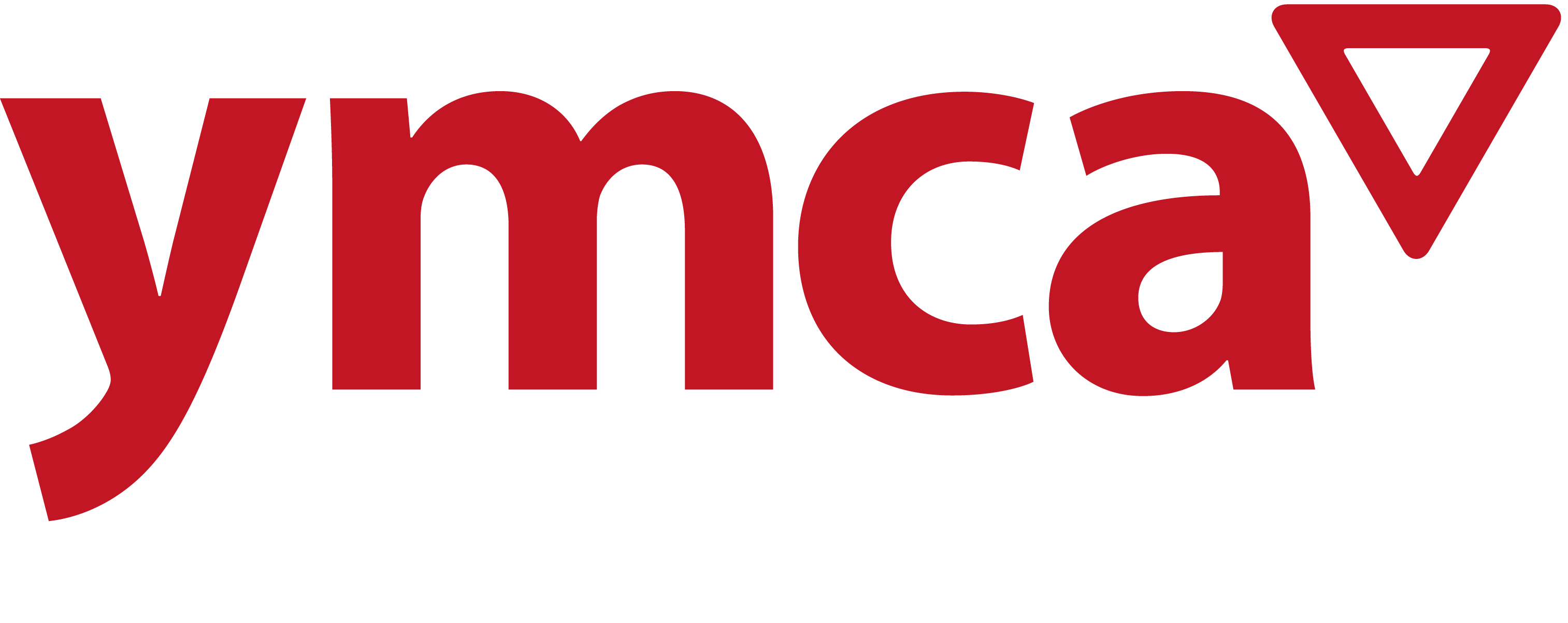 Mihin ohjaajakoulutus tähtää?
Ohjaajia NMKY:n toimintaan (tai muualle) - ei vain rippileireille
kuin srk isoskoulutus, mutta omilla painotuksilla ja ero leiritoiminnan monimuotoisuudessa.
Ensi kesän leirit: 3 riparia, lasten- ja sporttileirit sekä perheleiri
KAIKILLA KOULUTUKSEN KÄYNEILLÄ mahdollisuus hakea ohjaajapaikkoja
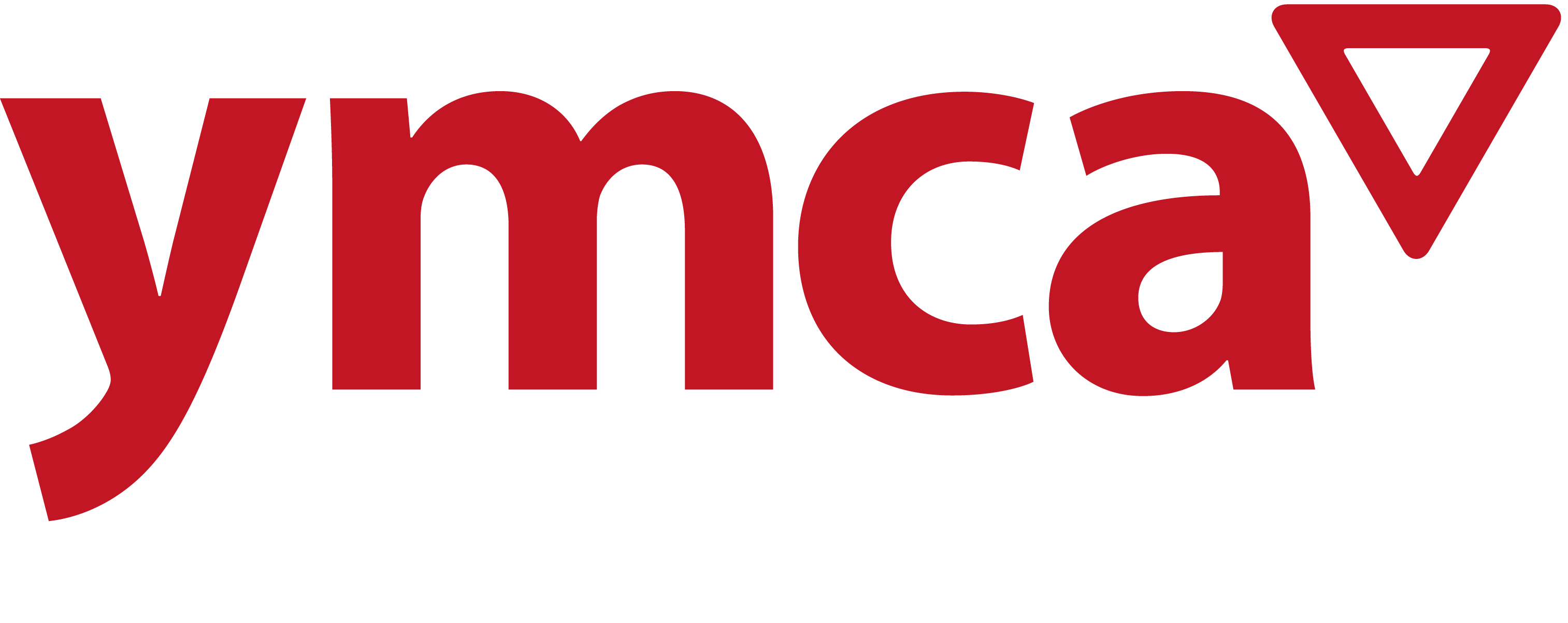 Isoskoulutuksen sisältö
Ryhmänohjaajakoulutus
Isosen ominaisuudet, minäkuva
Ryhmädynamiikka, ryhmän kehittyminen ja ongelmat
Iltaohjelmien suunnittelu ja toteuttaminen 
Musiikki 
Ryhmätuntien pitäminen
Hartauselämä - rukous ja esirukous, raamattu
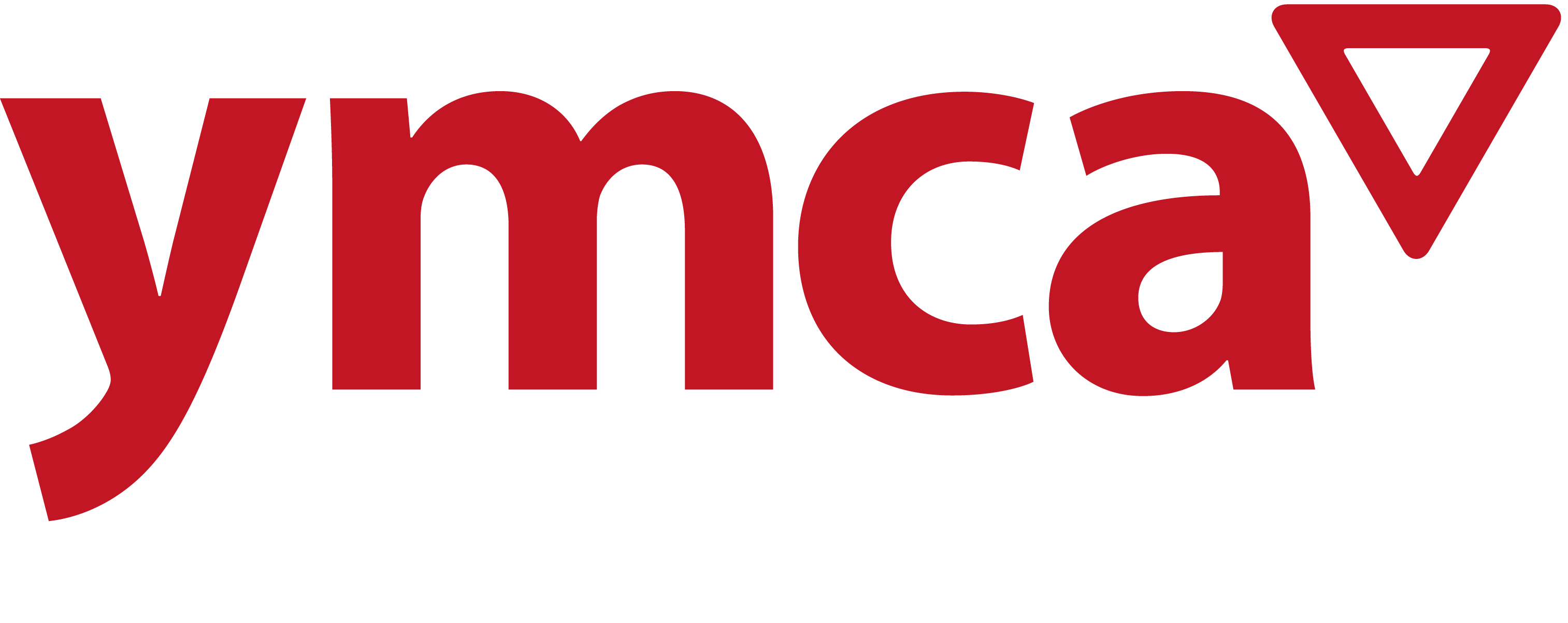 Lasten ohjaaminen, harjoittelu partioryhmässä 
Ongelmatilanteet leireillä 
Harvataidot - veneet, tuli ja terä, siivoaminen
Teoriaa ja käytännön harjoituksia
Ei loppukoetta – kertaus jos on ollut paljon pois
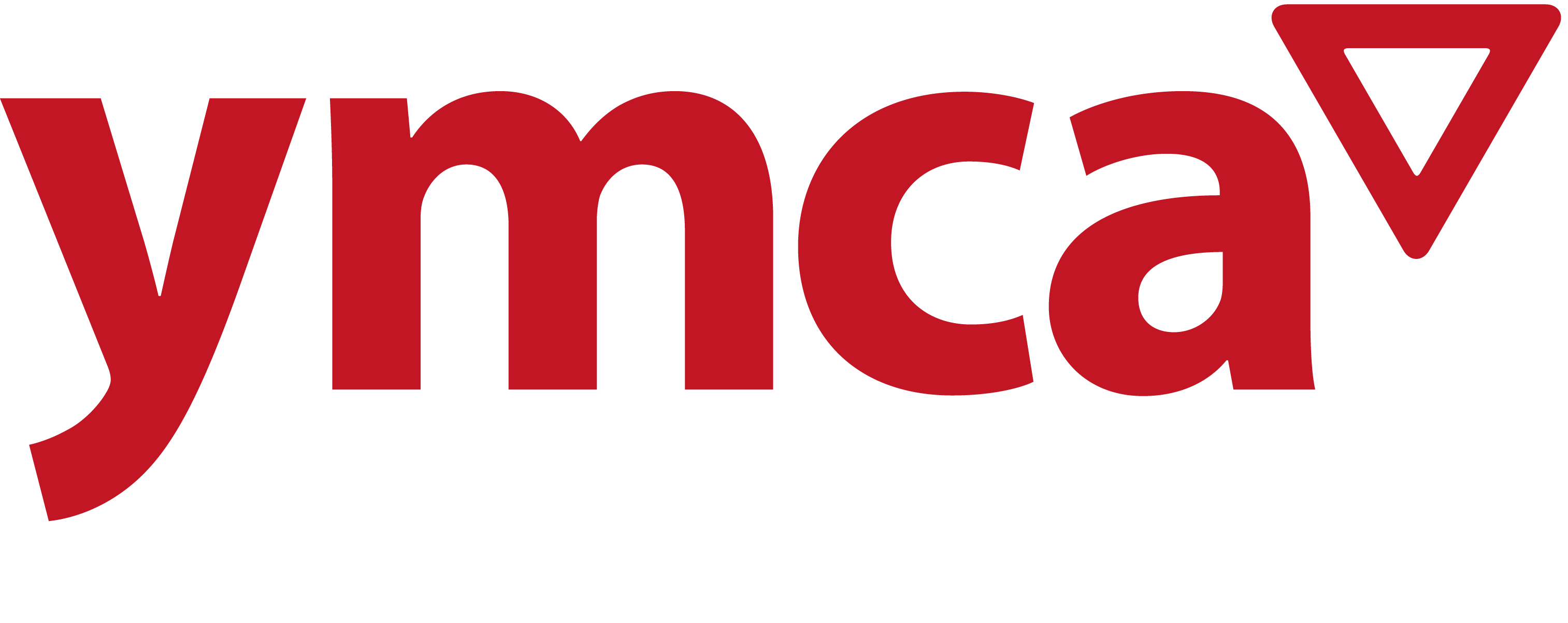 Apujohtajakoulutus
Ryhmäharjoitteet
Hartauden valmistaminen ja pitäminen
Erätaidot
Kansainvälisyys
Vuorovaikutus
Erityisryhmät, viittomat ja asennekasvatus
Köysitoiminta – varmistaminen yms. melonta
Vihuritaito
Esiintyminen
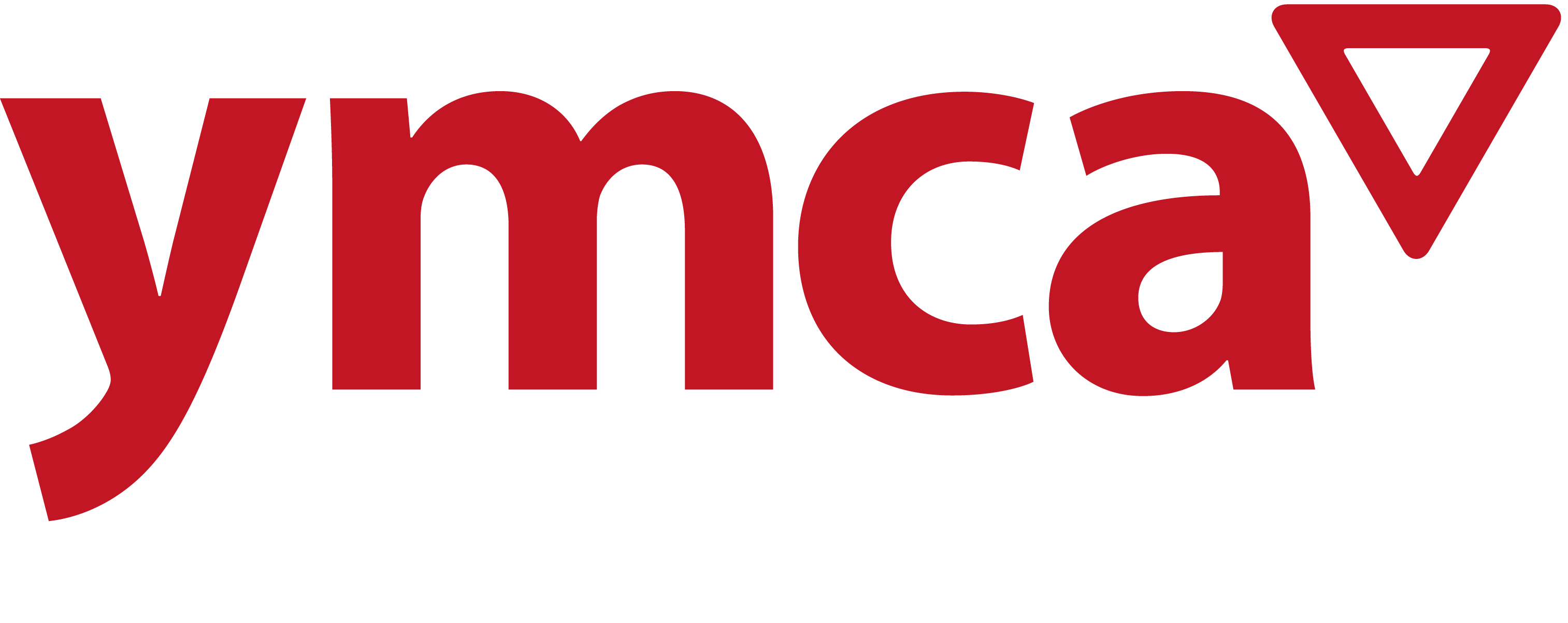 Semijohtajakoulutus
Kouluttaminen
Leirin organisointi (teoria + kirjallinen suunnitelma)
Köysi- ja melontaturvallisuus
Muonittajakoulutus
Navigointi + Vihuri-viikonloppu
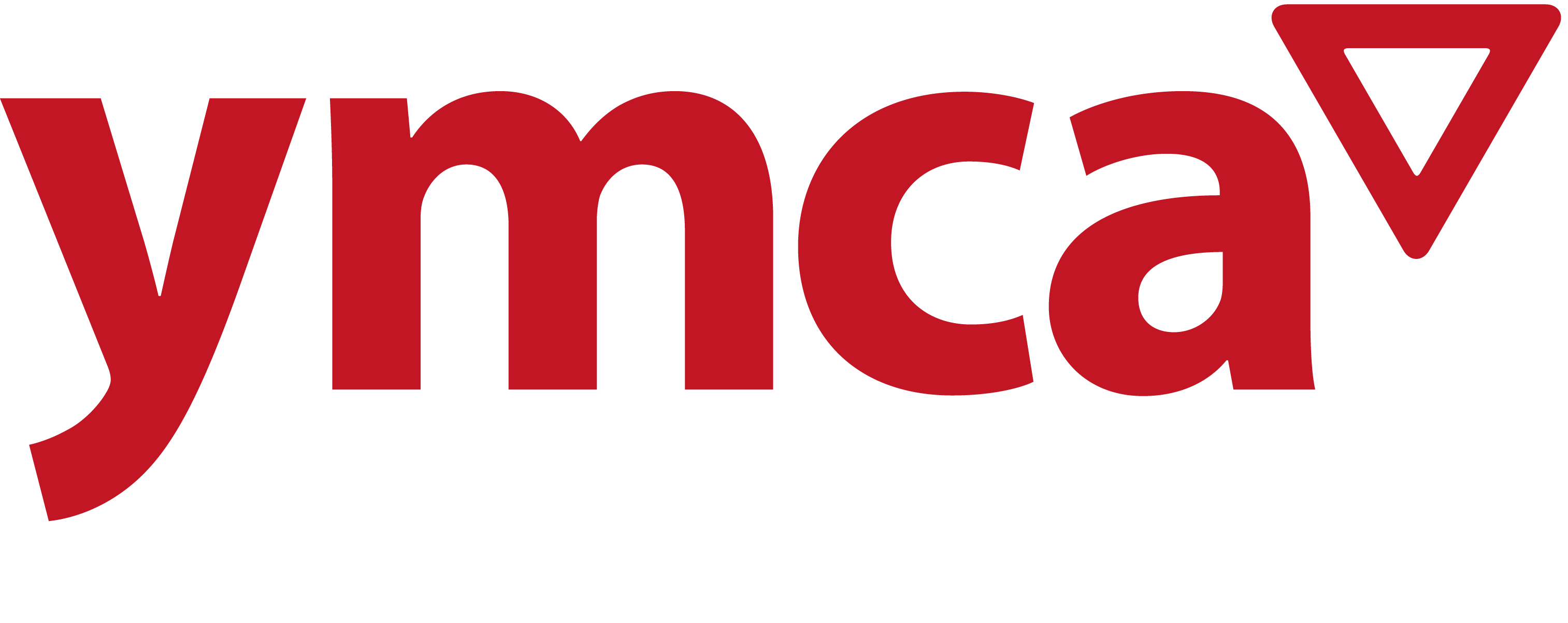 MAKSUT, jäsenyys YMS
290e/vuosi (140e syksy, 130e kevät) – 20€ pitäisi olla jo maksettu!!!
5 viikonloppua ruokineen (Semit  – lisäksi hyg.passi- ja navi.- tutkinto itse)
Arki-iltojen koulutukset kaupungissa ja materiaalit
Ohjaajakoulutusmaksuilla ei makseta henkilöstökuluja tms.
TURVALLISUUSLOMAKE – lähetetään sähköpostiin – pitää olla täytetty ennen ensimmäistä leiriä!
JÄSENYYS –
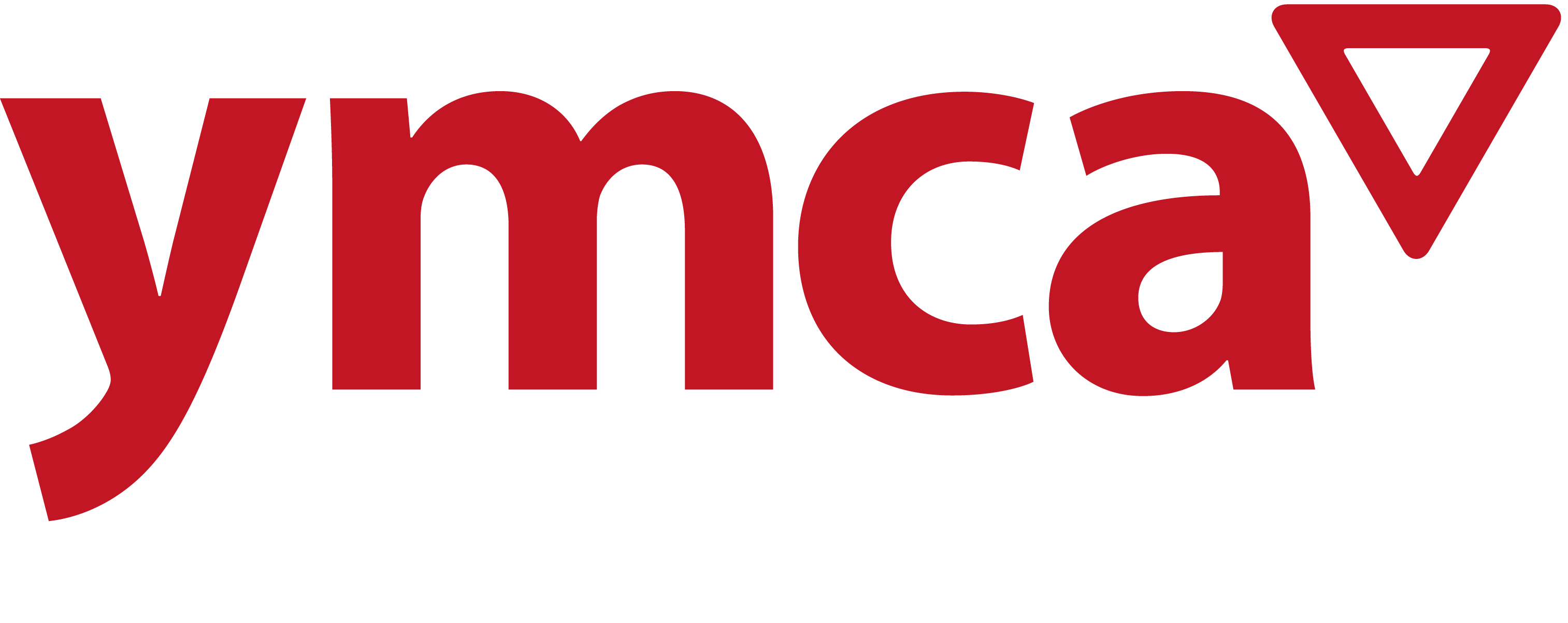 Turvallisuus- ja lupalomake
Toimitetaan sähköpostilla huoltajalle
Tulee olla täytette ennen ensimmäistä koulutusviikonloppua
Ilman lomaketta ei leirille pääse